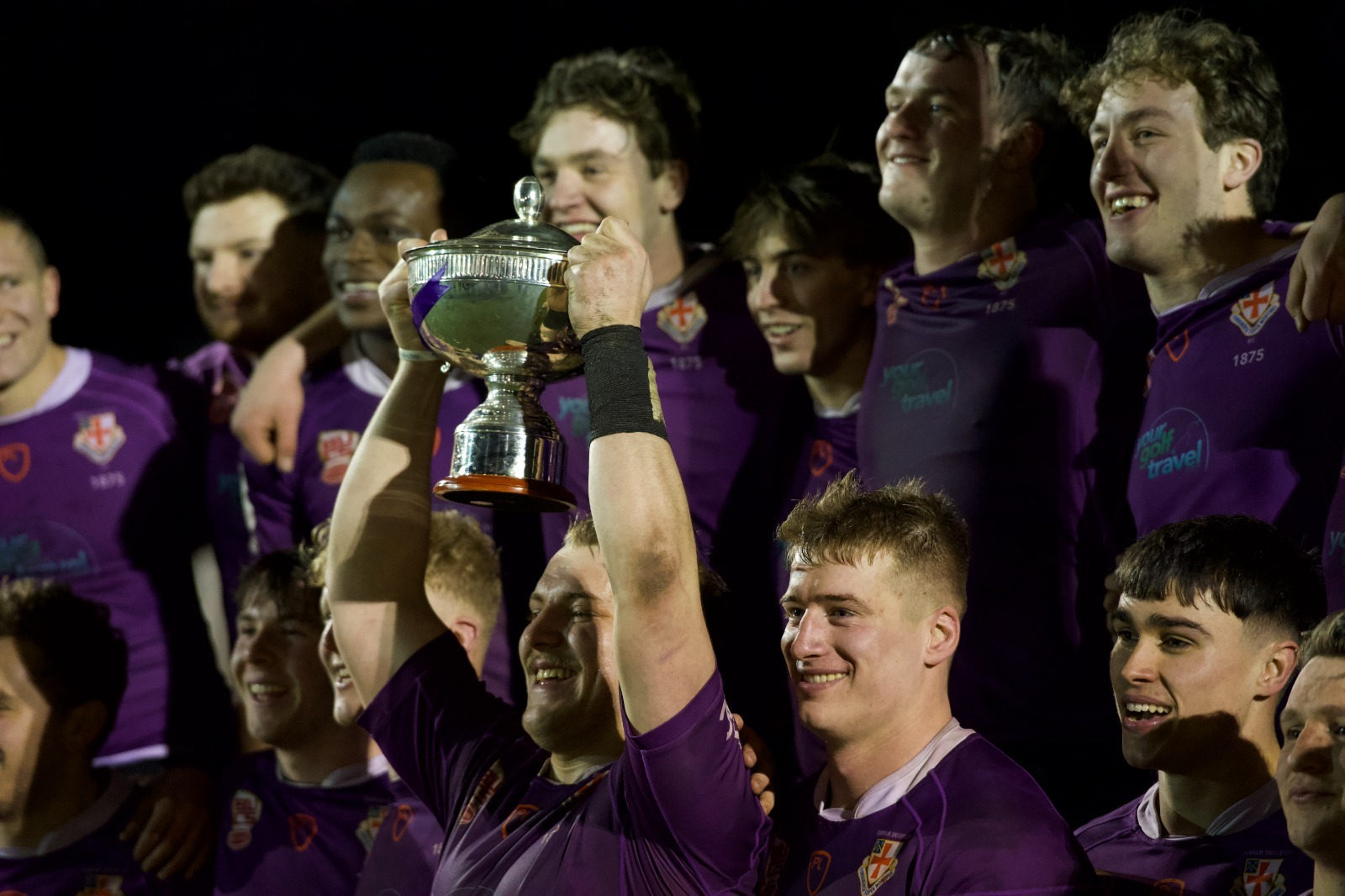 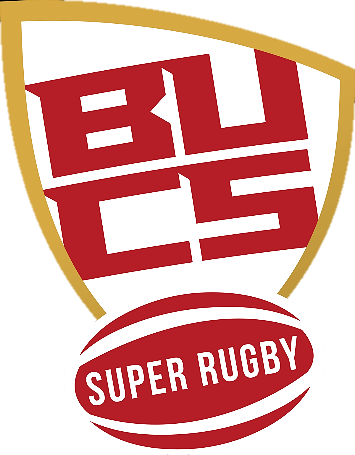 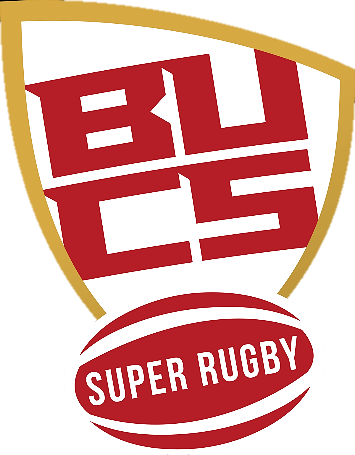 Durham University Rugby Football Club
Corporate Sponsorship Brochure
2023/24 Season
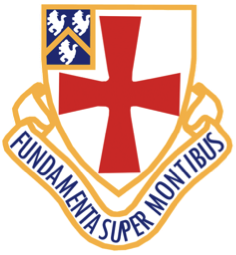 ABOUT US

Durham University Rugby Football Club (DURFC) dates back to 1875 and is one of the oldest rugby clubs in the UK. 

The club consists of 42 Men and Women’s rugby teams. We field five competitive teams, all playing in their highest respective leagues.

Durham 1st XV has competed and continues to compete in the televised British Universities and Colleges Sport (BUCS) Super Rugby National League against 9 of the UK’s most elite university rugby clubs. 

DURFC were crowned back to back BUCS SUPER RUGBY CHAMPIONS (2019-2020 & 2021-2022), for the first time in the history of the competition.

In 2020-2021, DURFC was awarded the “Core Values Club” of the year for their contribution to the university and wider community over COVID-19.
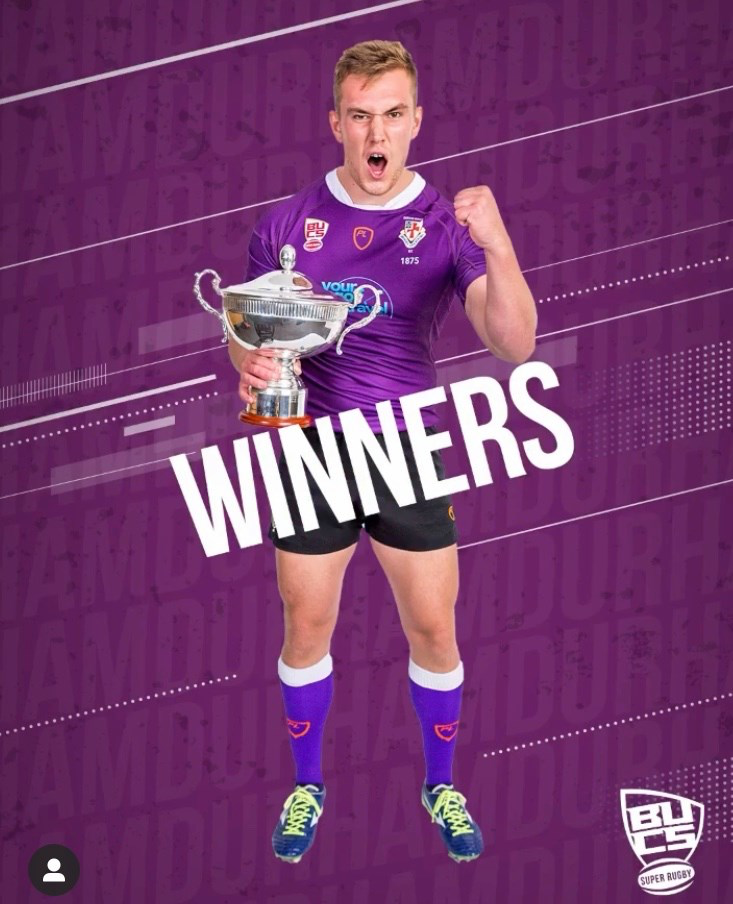 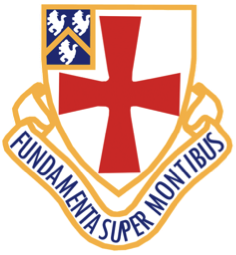 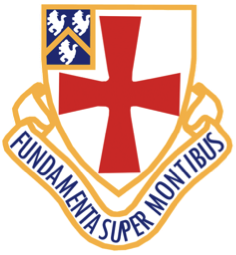 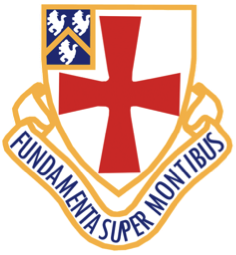 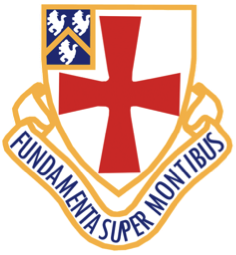 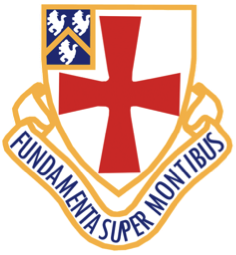 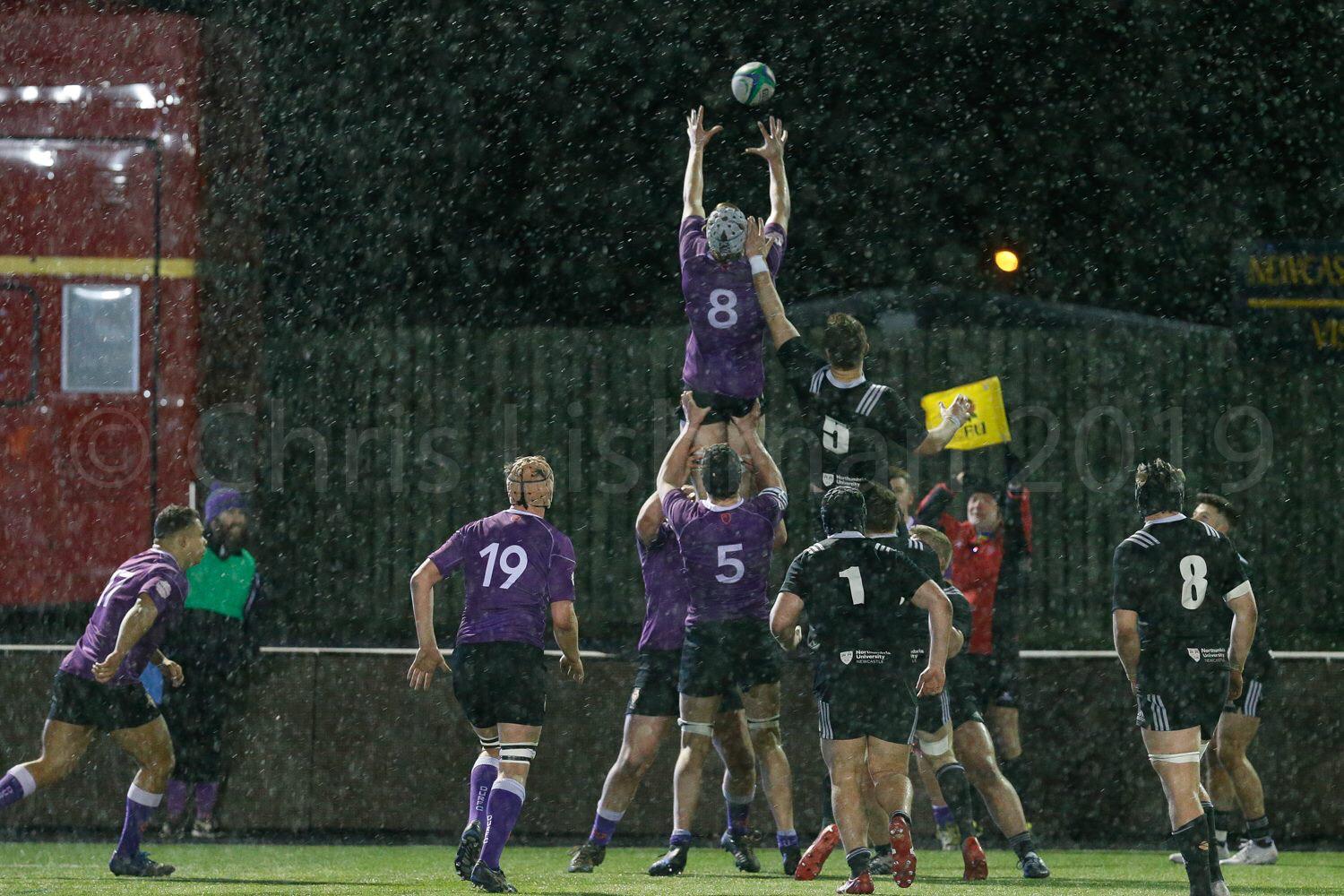 OUR MISSION
Excellence
DURFC aspires to continue their history as the most successful rugby club in BUCS Super Rugby , through investment in coaching, training, resources and player support
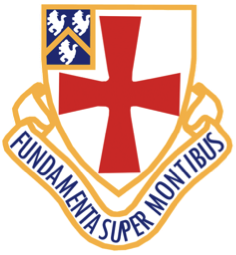 Development 
DURFC is committed to the development of rugby in the North-East of England, forming links to nearby clubs and local businesses
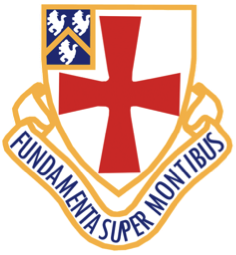 Social impact
Over the 2021-2022 season DURFC raised over £40,000 for charity. In 2022-23, we have raised another £28,500 so far! We strive to widen our impact year-on-year through our contributions to charitable organisations.
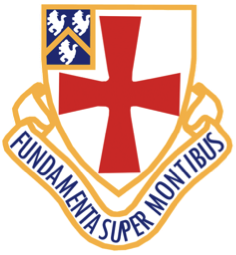 INSIGHTS
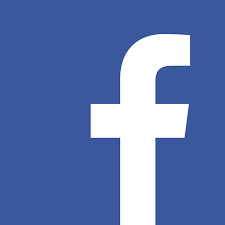 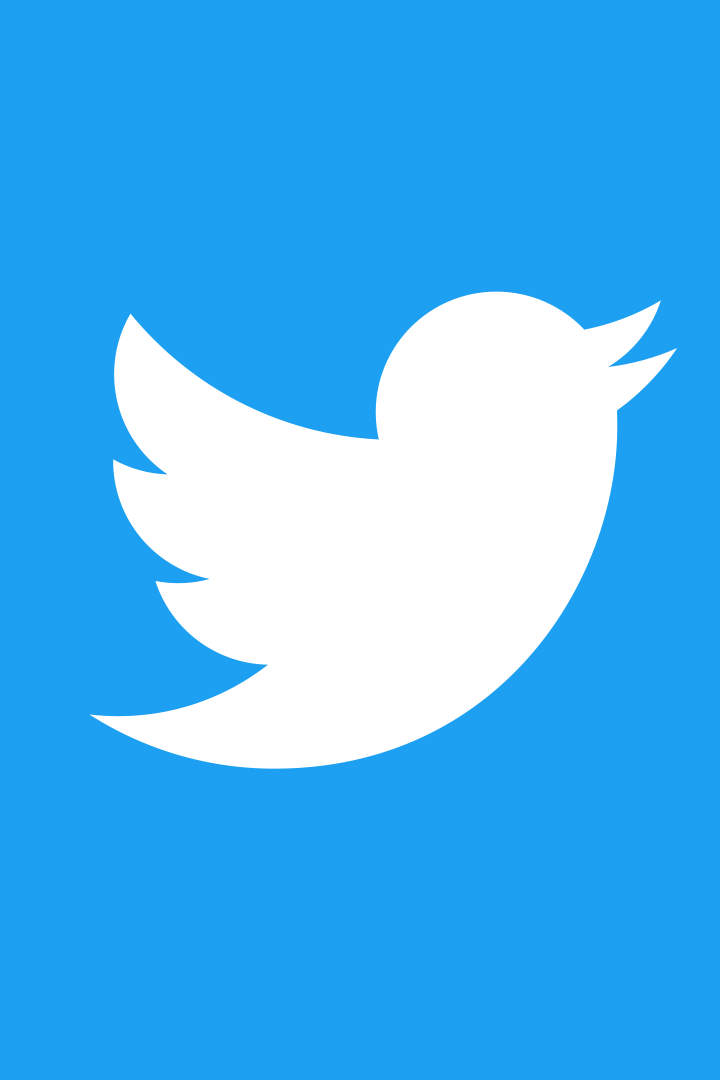 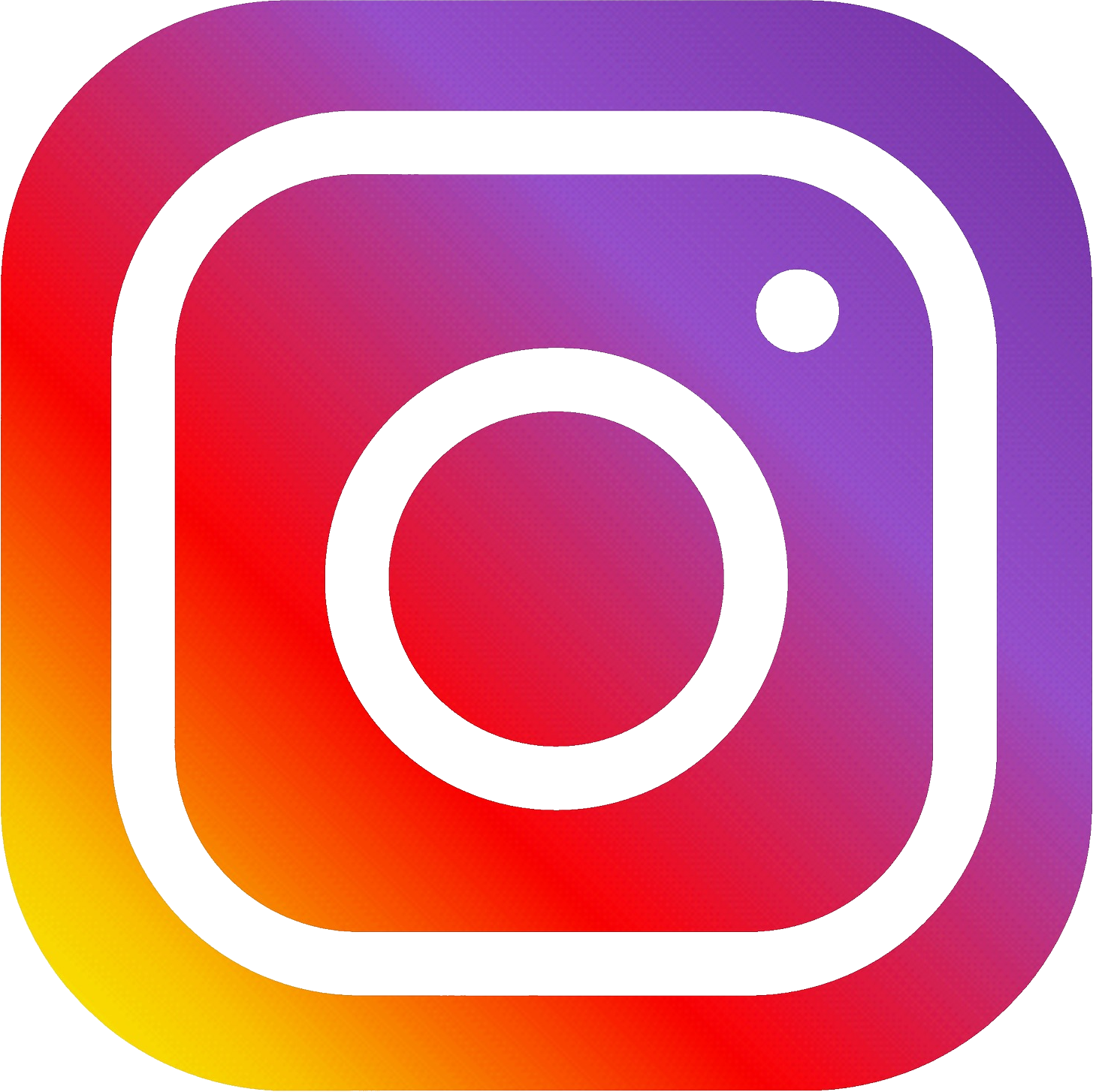 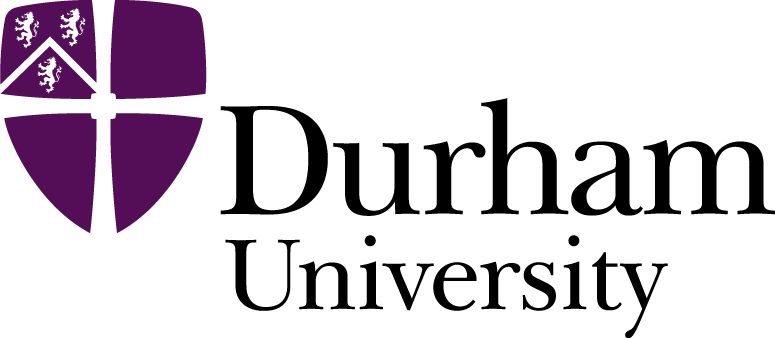 DURFC has a total social media following of over 11,500 followers.
Durham University is ranked in the top 5 universities in the UK.
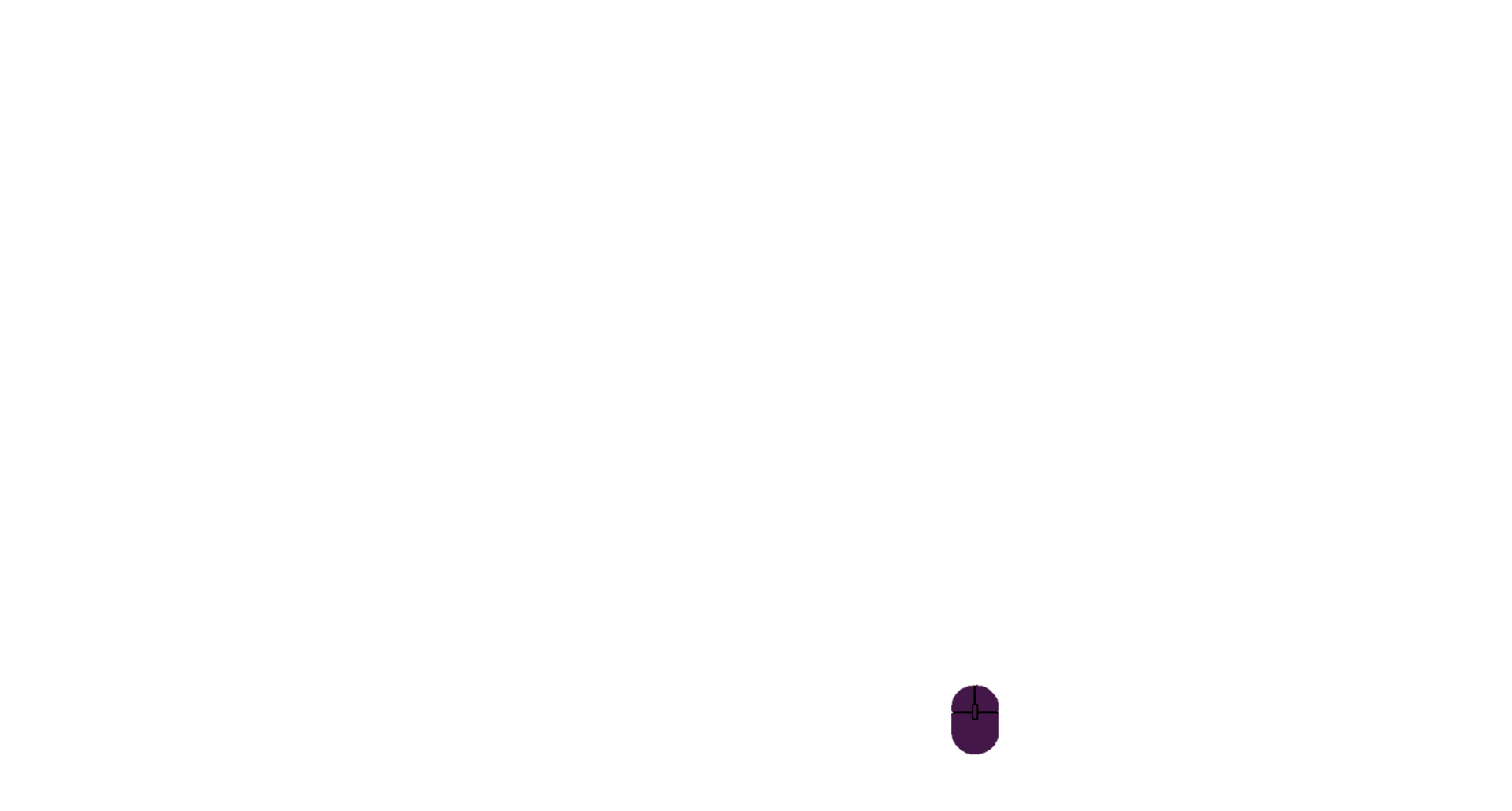 With a squad of over 180 players, DURFC is one of the largest men’s rugby programmes in the world with thousands of alumni all over the globe.
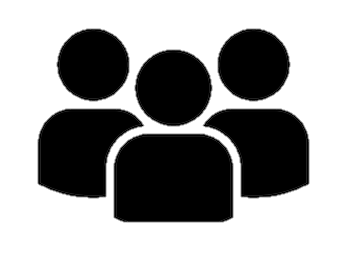 Durham Graduates are ranked in the top 10 in the UK and 34th in the world for employability
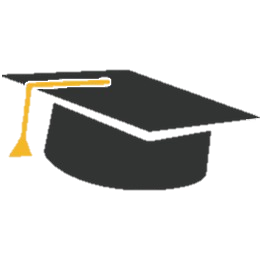 Our 1st XV competes in the BUCS Super Rugby League which is televised on YouTube and BUCS TV and has up to 50,000 viewers per game
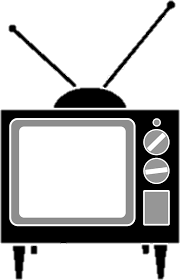 Durham has been named  the number 1 University for team sports in consecutive years (2021/22 & 22/23) in the UK, training at a £32m facility.
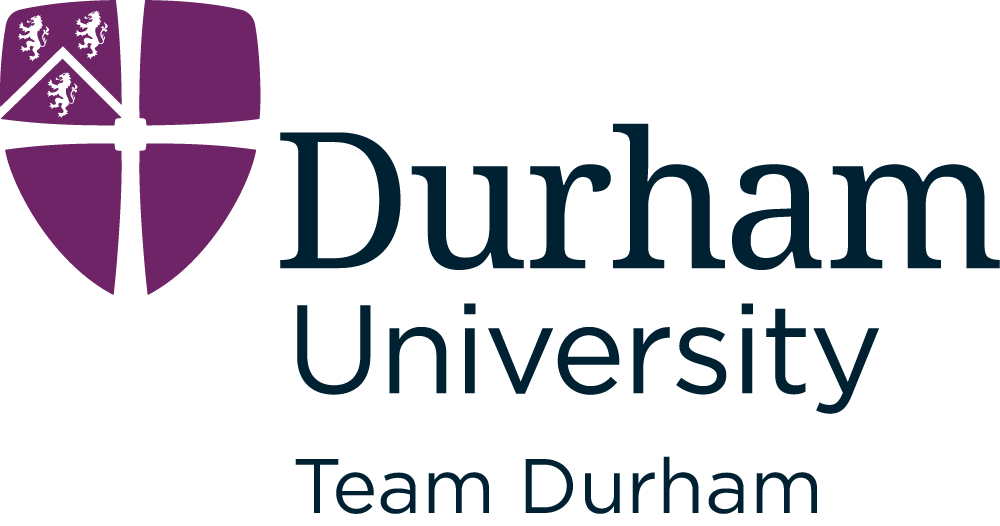 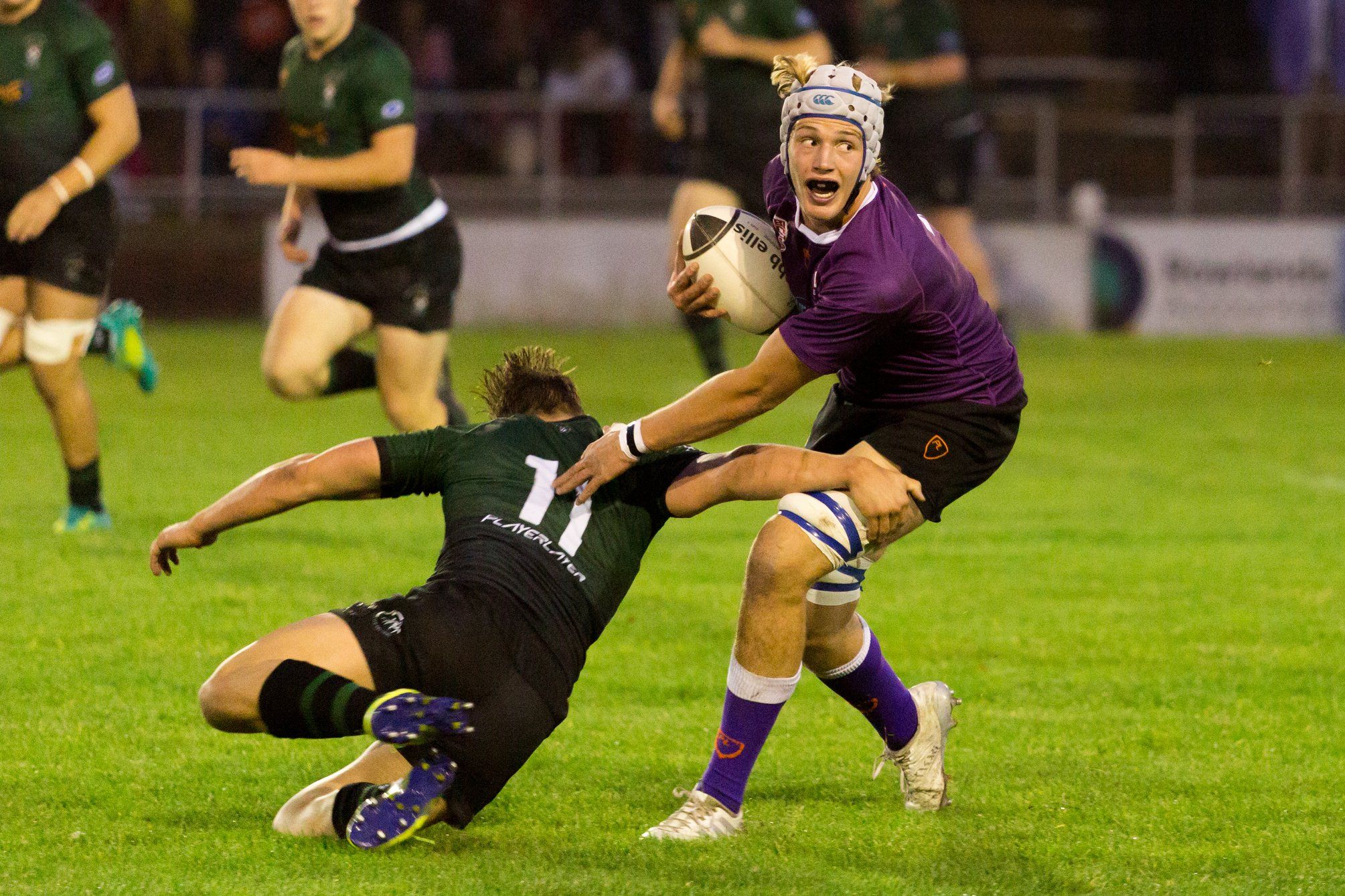 BENEFITS OF SPONSORSHIP
Affiliation with the largest men’s rugby club in the country



Brand exposure 



Talent network opportunities



Social media exposure to over 11,500 followers.
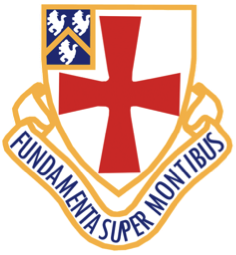 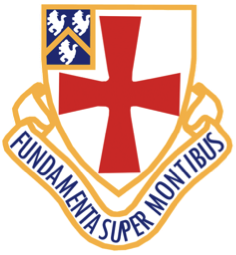 Match day exposure to both students and social media coverage. 

Increase Market audience



Access to club membership (including Alumni)
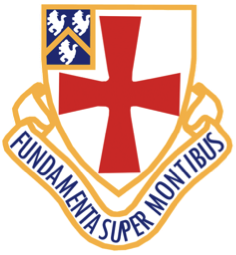 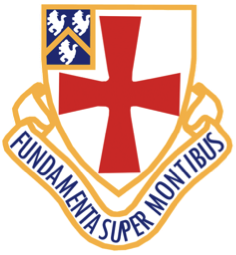 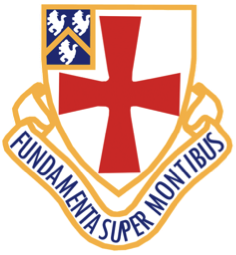 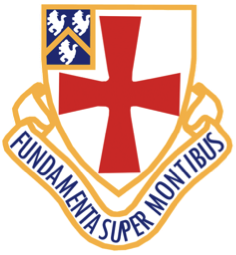 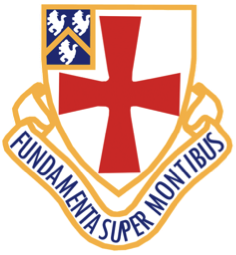 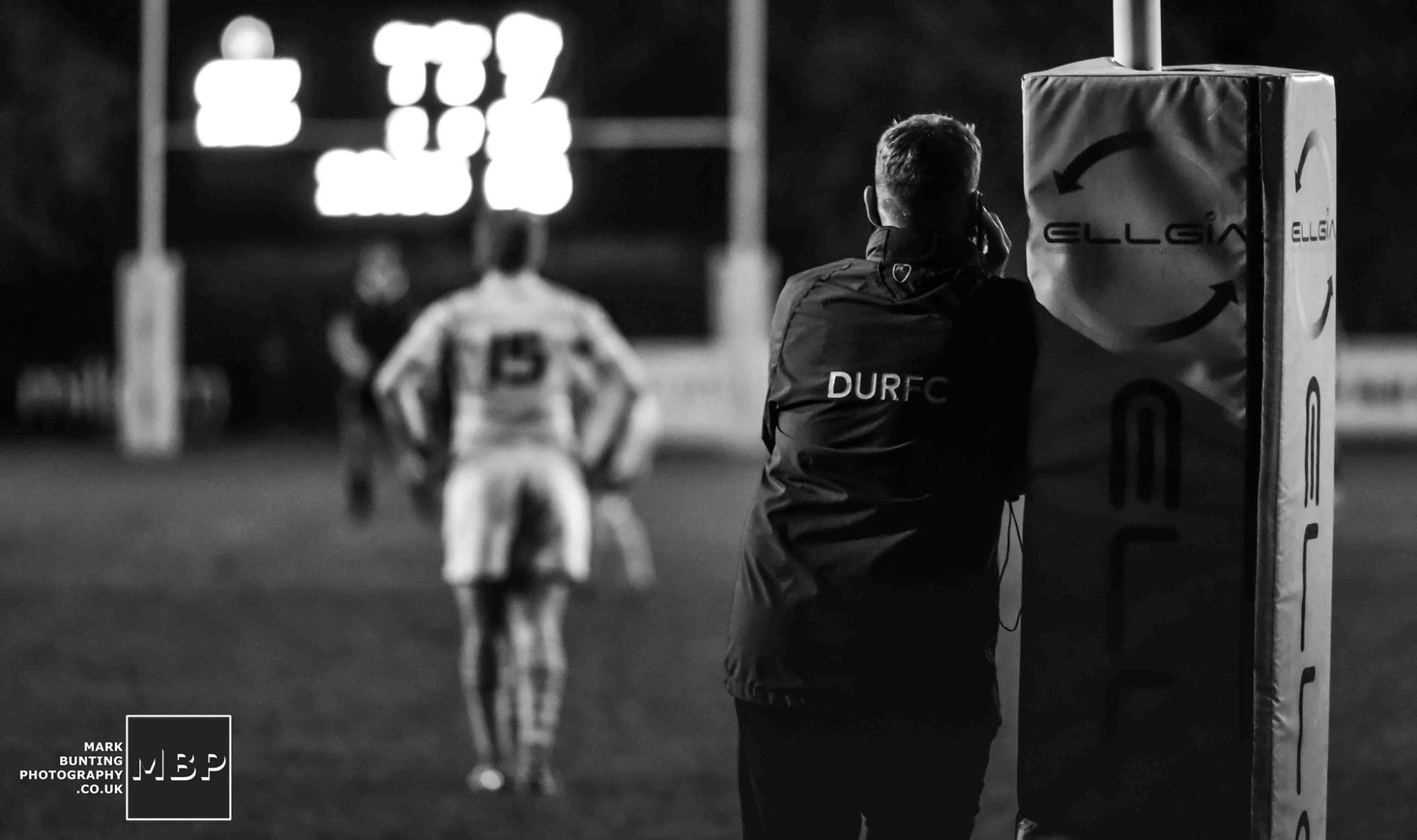 TAILORED SPONSORSHIP/ADVERTISEMENT PACKAGES
At DURFC we are committed to working closely with all our potential partners to develop a sponsorship/ advertisement package that works for your business. The following pages give an insight into the exciting opportunities we have to offer. All of our opportunities presented can be tailored to your preferences.
MATCH KIT/ OFFICIAL PARTNER SPONSORSHIP
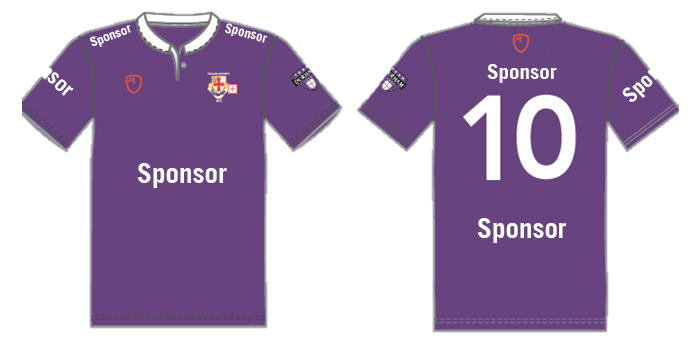 Become our flagship club sponsor and have your logo displayed on every playing shirt for ALL our teams. Choose from one of the five locations on the shirt for your logo. All sponsors come with two-year minimum display term.
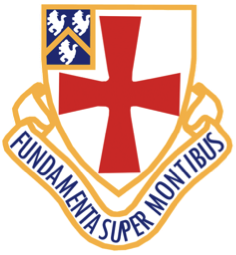 All prices below exclude costs of origination/artwork and printing:
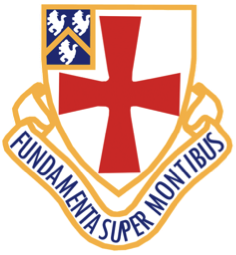 Shirt Front Sponsorship from £5000 +VAT

Shirt Back Sponsorship above number from £2000 +VAT

Shirt Back Sponsorship under number from £1500 +VAT

Sleeve Sponsorship from £1000 +VAT 

Shoulder Sponsorship from £1000 +VAT

Warm Up Training Shirt from £1000 +VAT
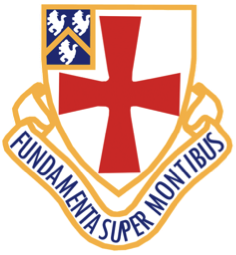 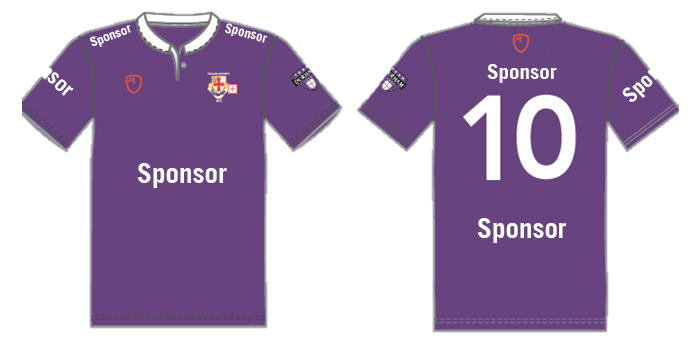 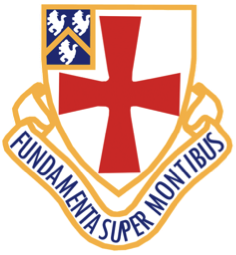 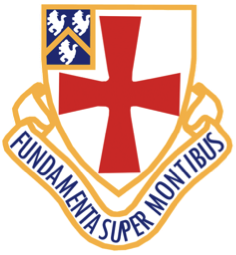 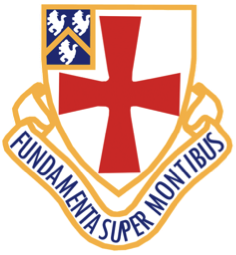 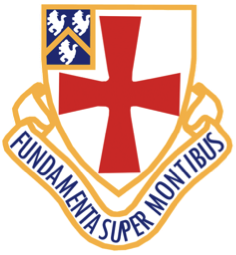 PALATINATE/ HOME GAME SPONSORSHIP PACKAGE
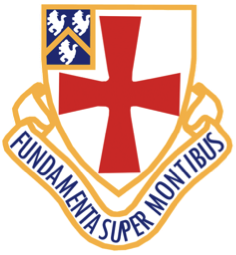 Match sponsorship

Perimeter advertising board (whole season)

Match ball sponsorships for all home games throughout the season

Team sheet and social media recognition for specified games

Palatinate sponsor recognition on website  (whole season) 


COST: £2000 per season (+ cost of advertising board/printing services)
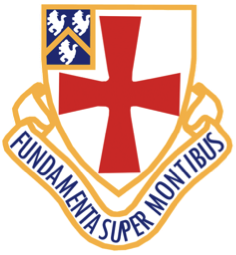 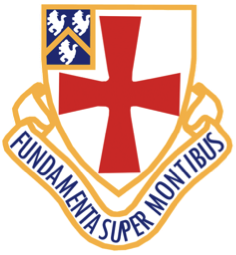 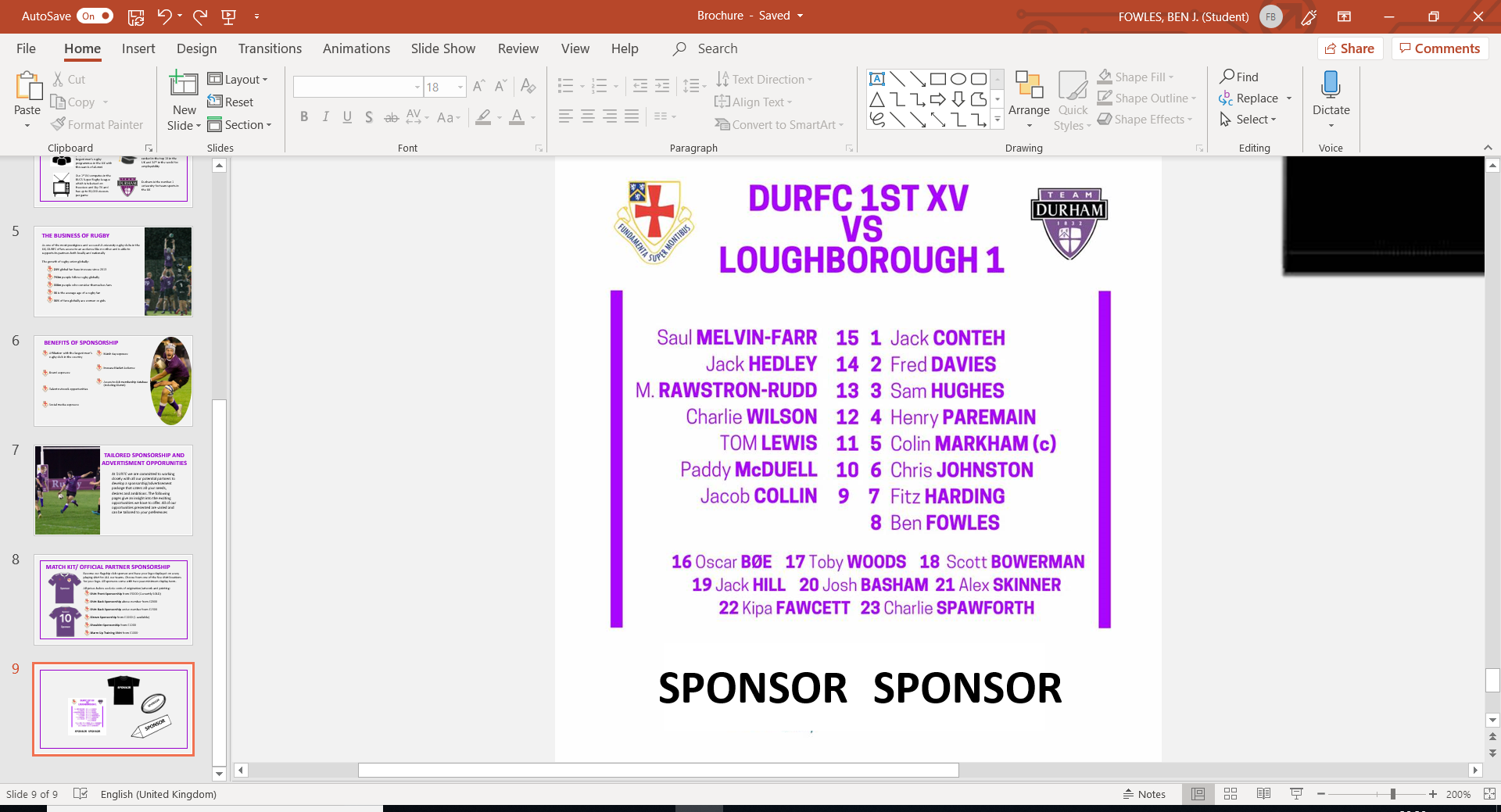 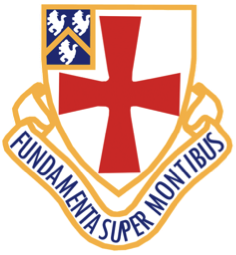 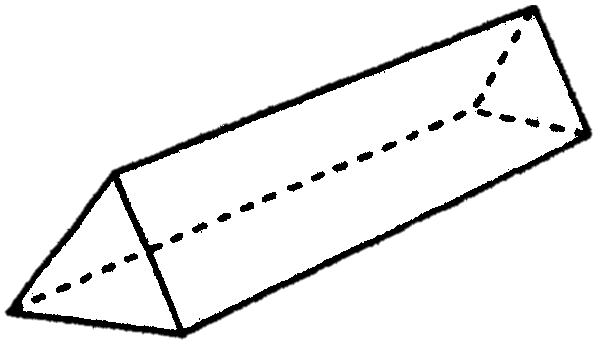 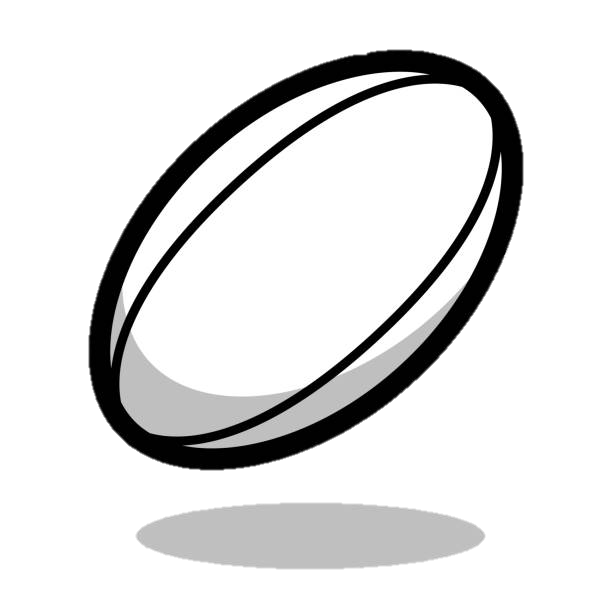 SPONSOR
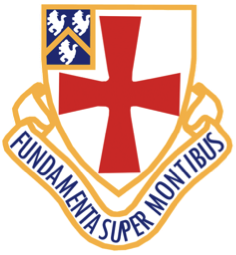 Match Day Sponsorship
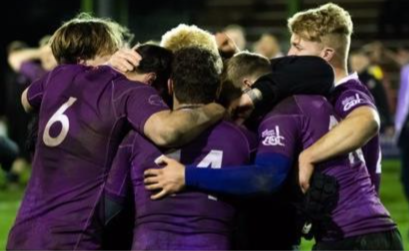 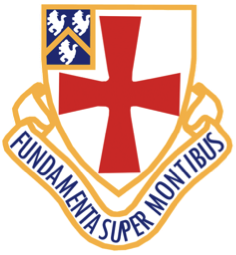 Present Man of the Match awards


Sponsor recognition over the PA 

Opportunity to provide pop up displays, banners and marketing materials at home games as well as during match-days on campus. 


Marketing exposure to up to 5000 students per game.

Opportunity to split gate receipts and match our charitable donations (DURFC vs Exeter raised over £12,000 in gate receipts in 2021-2022).
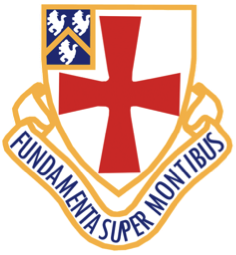 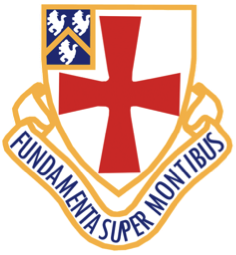 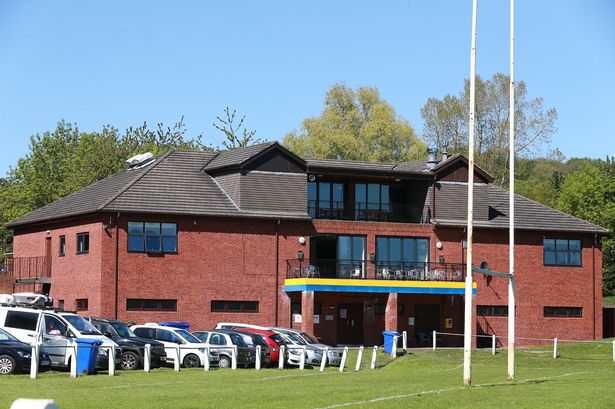 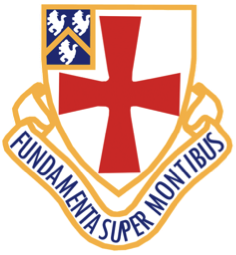 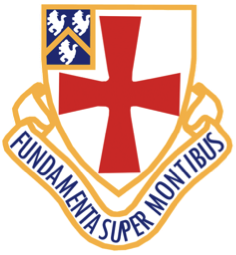 COST: On enquiry
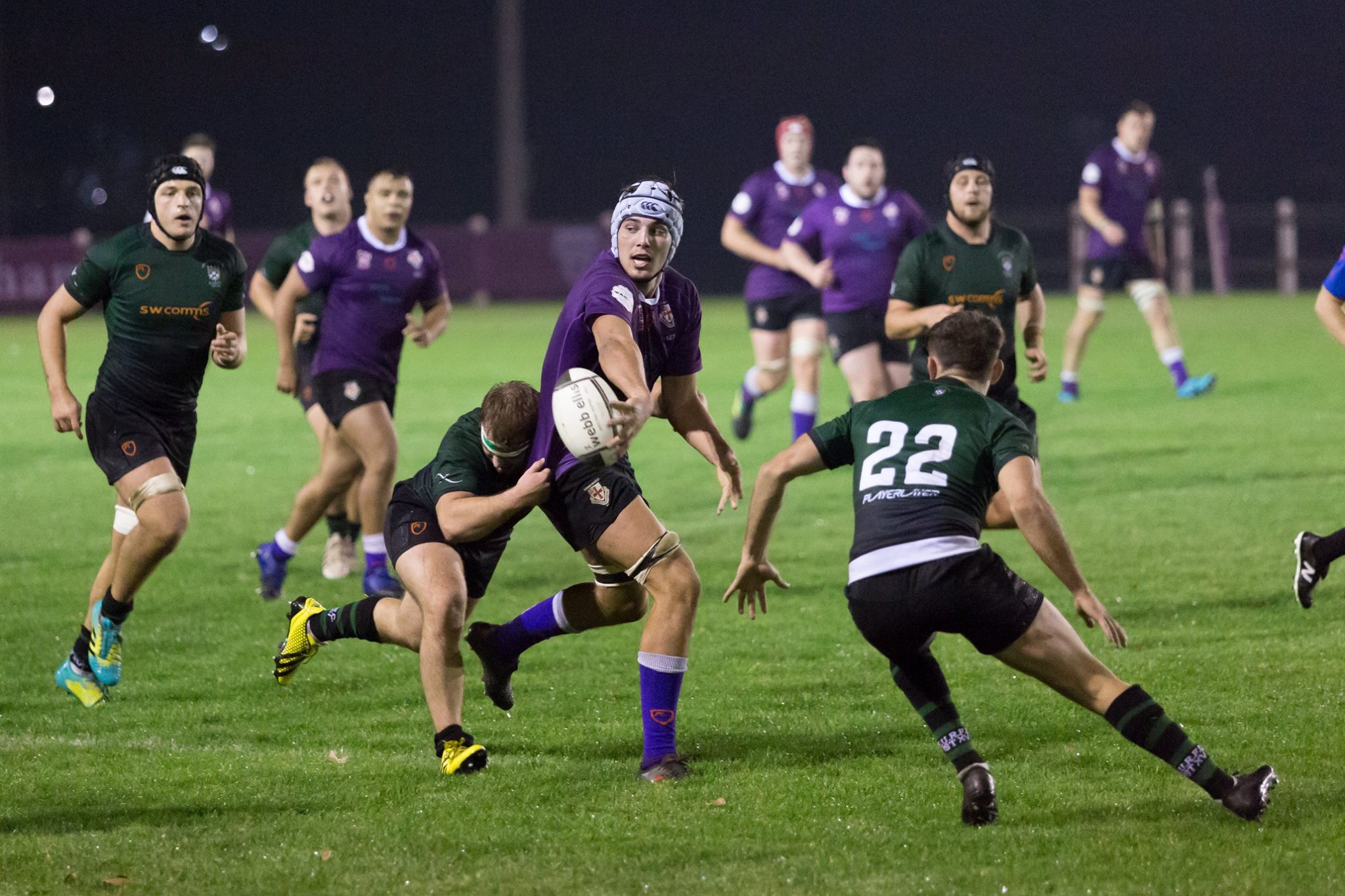 MATCH BALL SPONSORSHIP
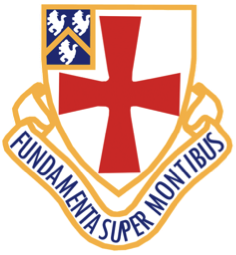 Opportunity to provide your own pop up displays, banners and marketing materials at Hollow Drift

Sponsor recognition over the PA

Sponsor recognition on the Match Day team sheet 

Present Man of the Match awards



COST: £200 per match
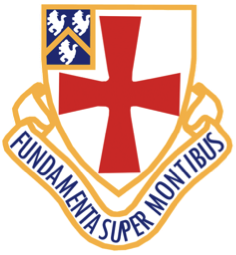 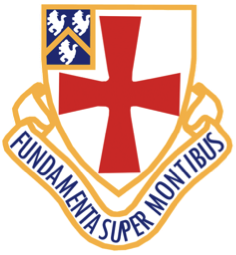 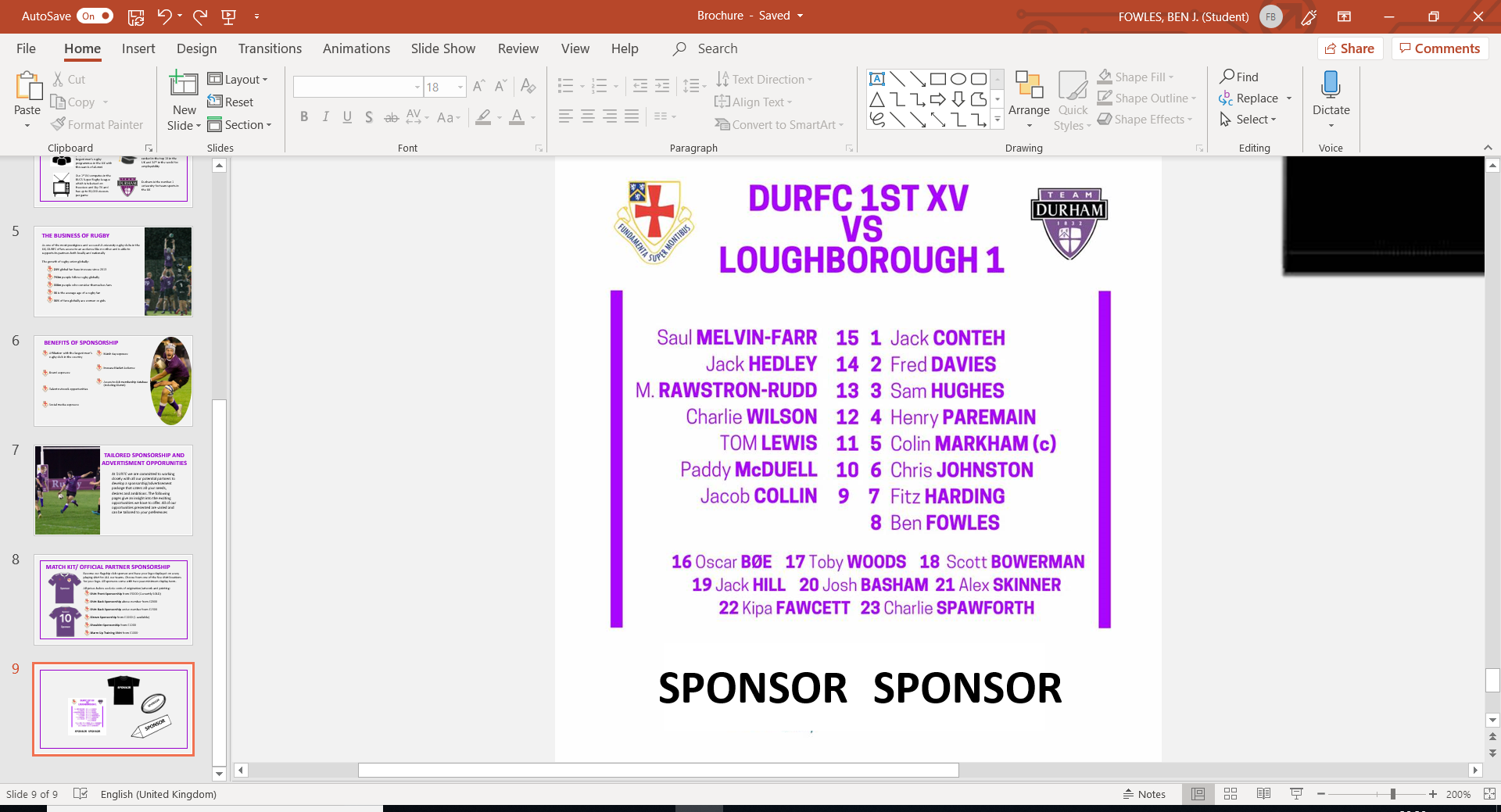 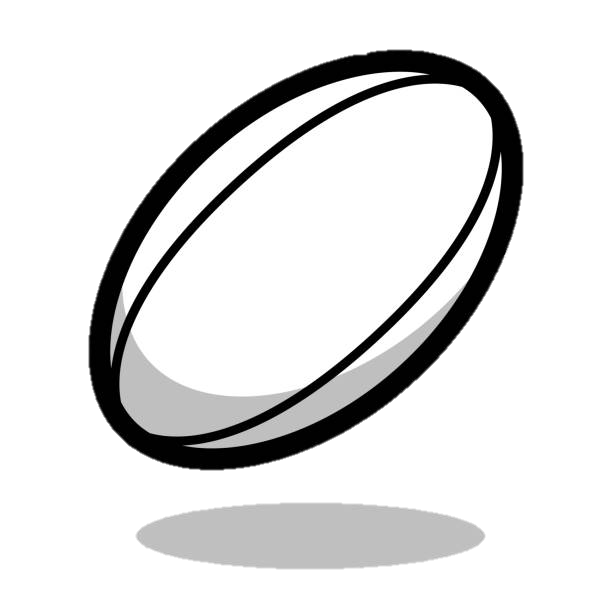 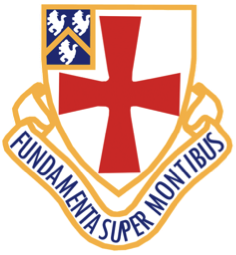 SPONSORED BY…
PLAYER SPONSOR
Sponsor an individual player across our playing squad for the whole 2023/24 season:

Sponsors name and logo displayed on our Players Page on our website: www.durhamunirugby.com, along with information about the company

Sponsors logo displayed on Team Announcement Videos, with social media followers accumulating to over 11,500 – and overall impressions far far higher.

Sponsors name and logo in weekly Match Day Programmes

Sponsors name displayed when sponsored player scores or receives a Man of the Match award 

COST: £200 per player
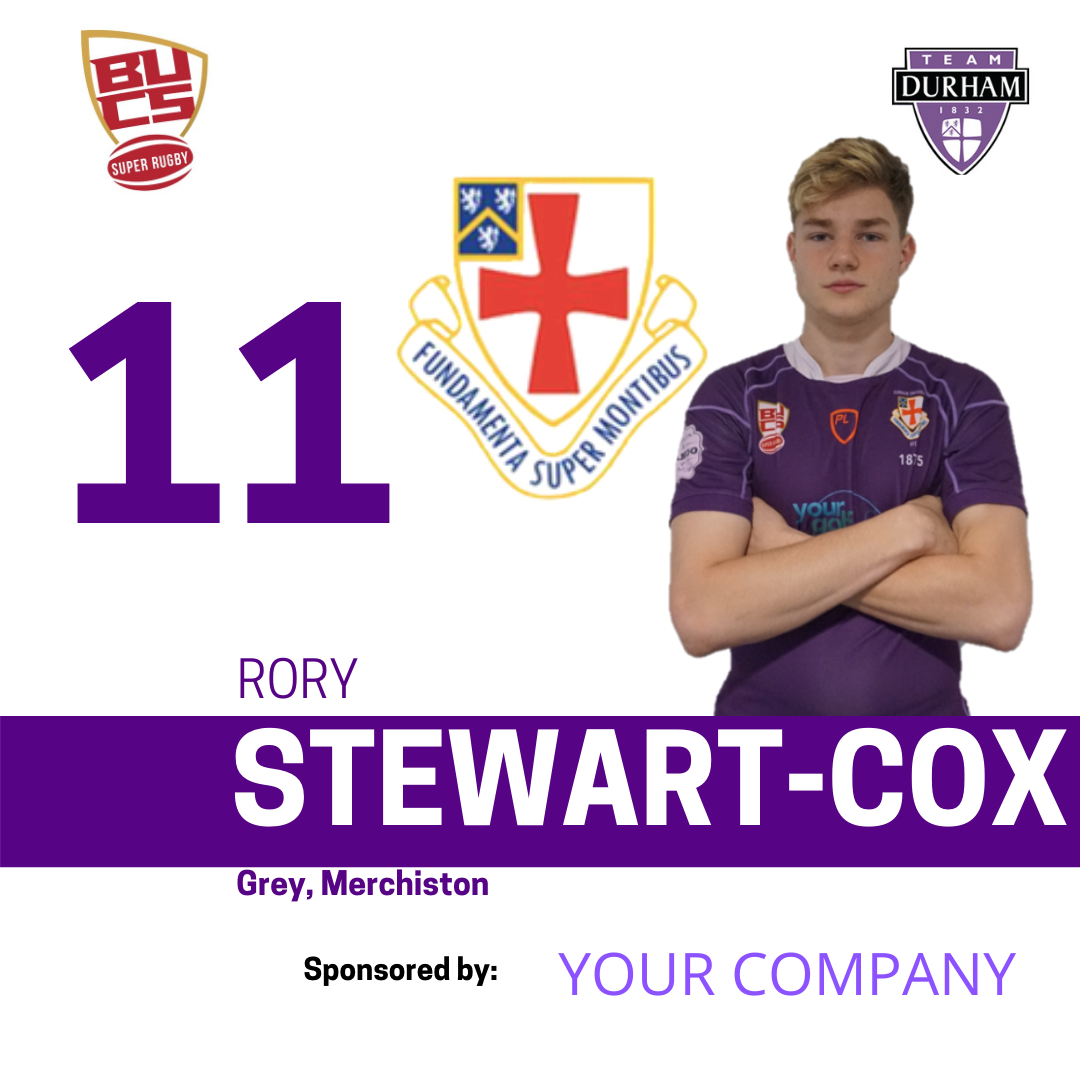 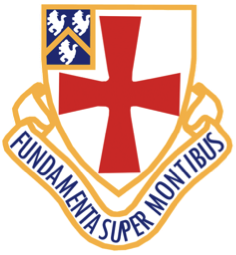 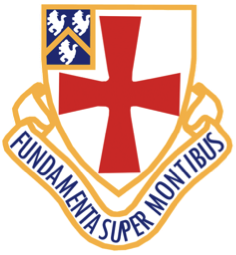 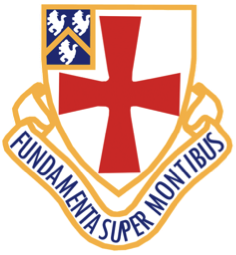 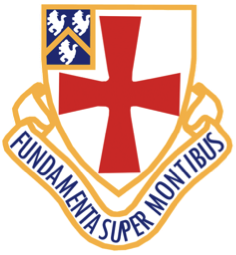 PERIMETER ADVERTISING BOARD OR BANNERS
Made up in your own design and placed in strategic positions surrounding our magnificent floodlit 1st XV Pitch at Hollow Drift. 

Crowd-facing boards

Average game attendance – 2,000 

TV-facing boards 

Average YouTube Live Stream views – 20,000
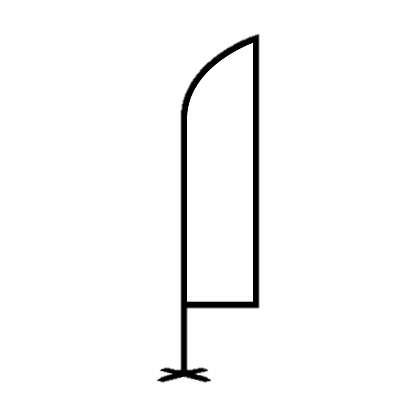 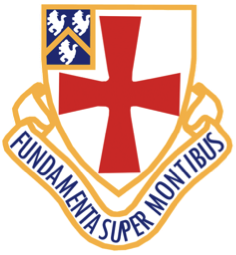 SPONSOR
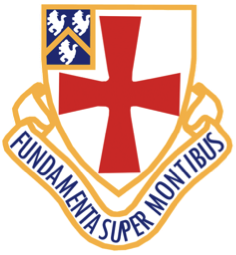 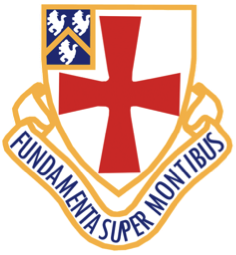 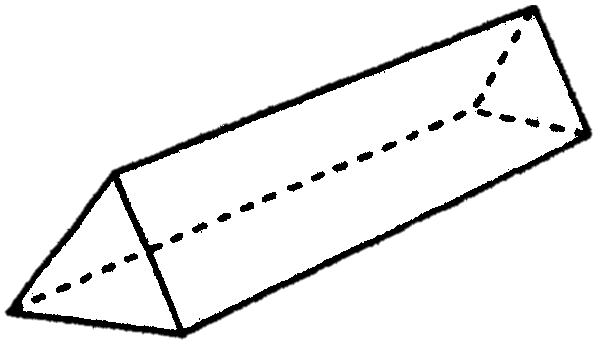 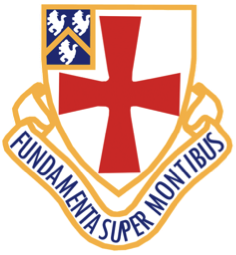 SPONSOR
SPONSOR
COST:
8’ x 2’
16’ x 3’
£200 + £160 for board make-up
£300 + £160 for board make-up
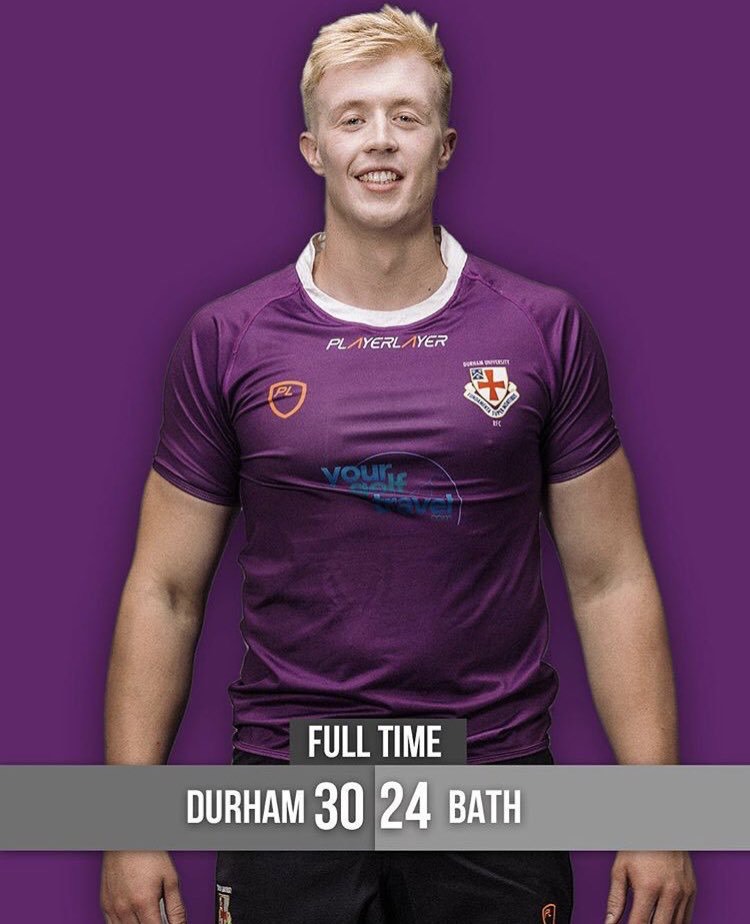 POST PROTECTOR / CORNER FLAG ADVERTISING
SCOREBOARD ADVERTISING
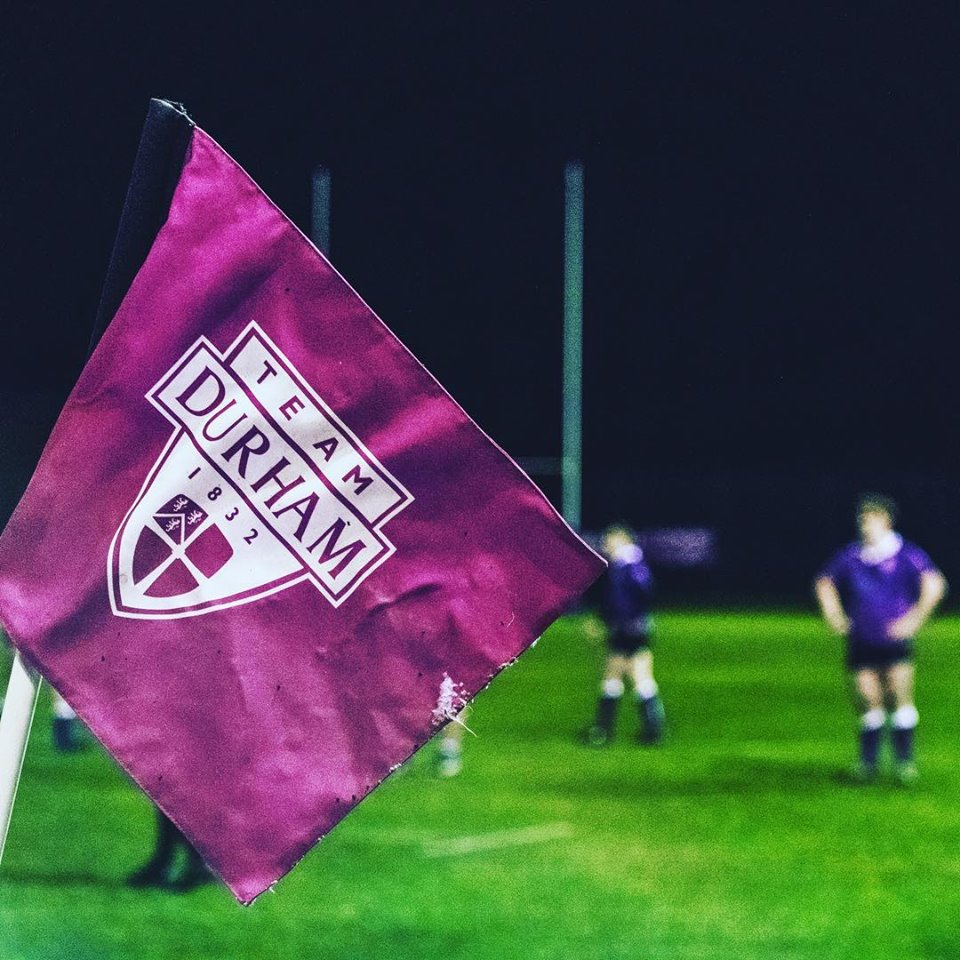 An exclusive advertisement on the 1st XV pitch scoreboard for the whole season to place your company name and/or logo.
An exclusive advertisement space on the 1st XV Post Protectors and the Corner Flags with your company name and/or logo on
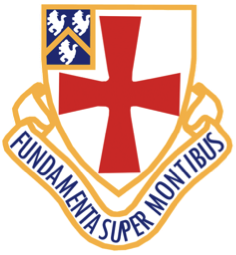 TV-facing scoreboard

Constant media coverage 

1 x Scoreboard
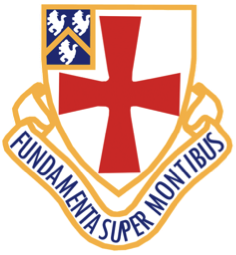 Constant media coverage

4 x Post Protectors 

4 x Corner Flags

COST: £500 + supply/design costs
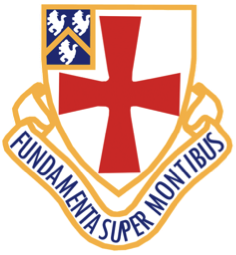 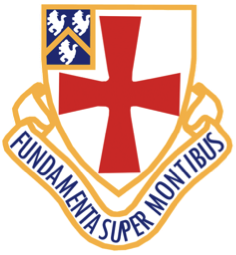 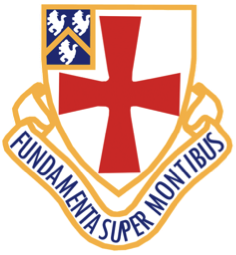 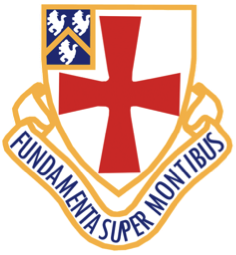 COST: 5’ x 2’ Board    £400 + board costs
FIXTURE CARD / POSTER ADVERTISING
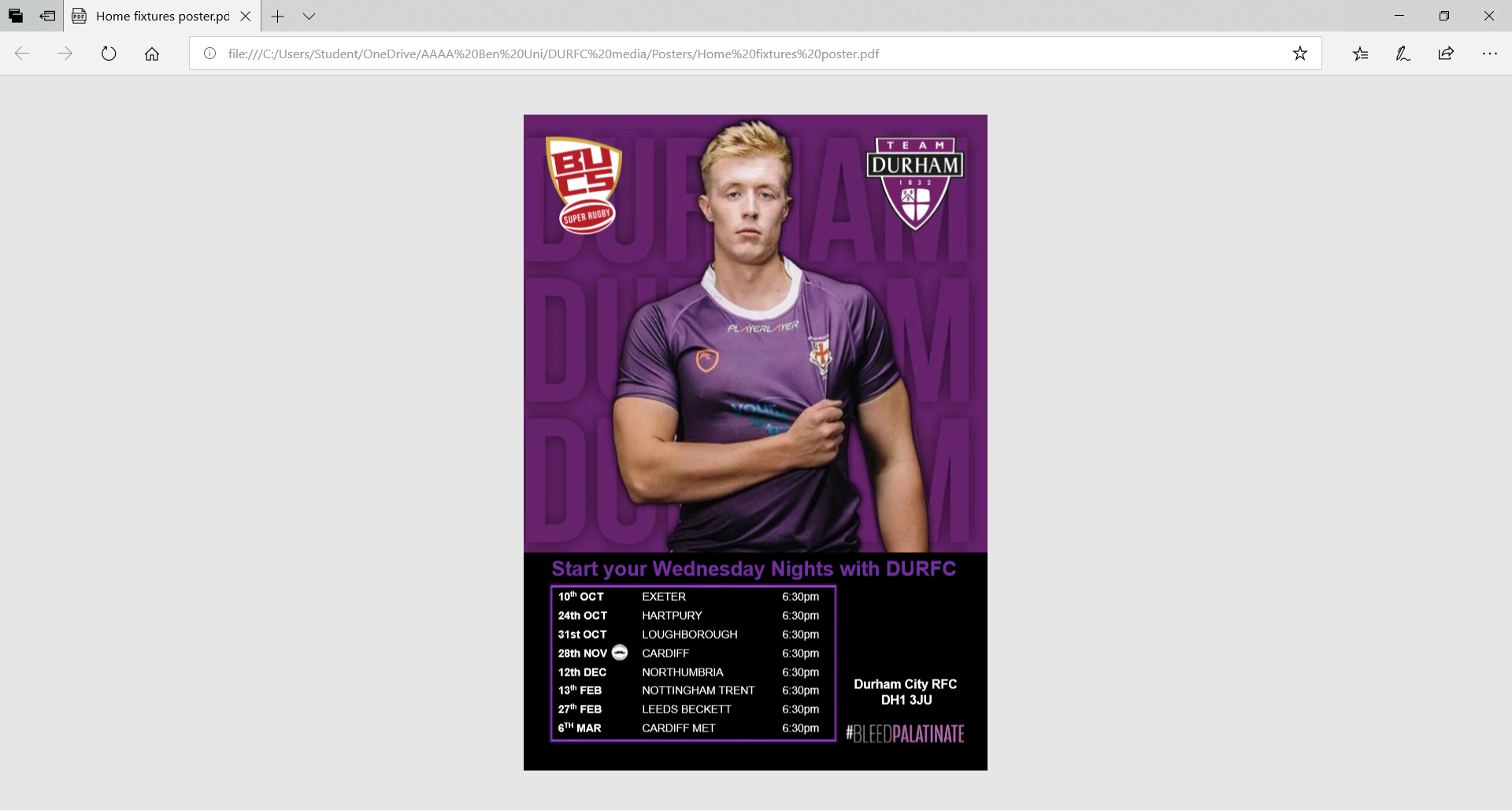 WEBSITE AND SOCIAL MEDIA ADVERTSING
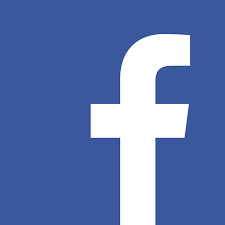 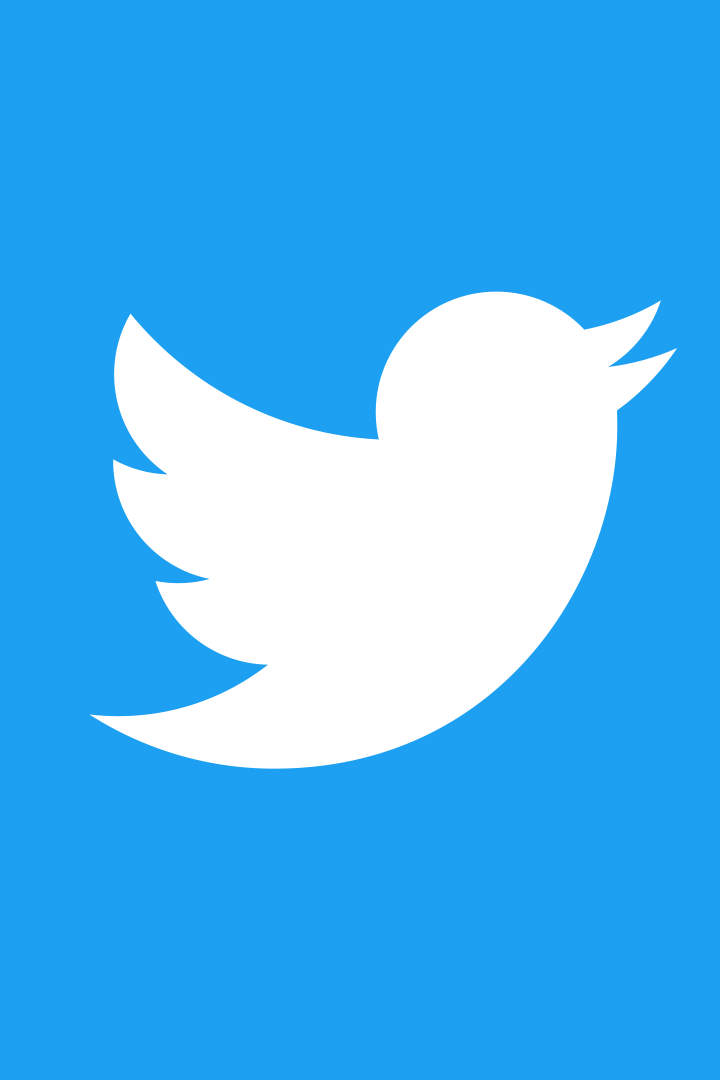 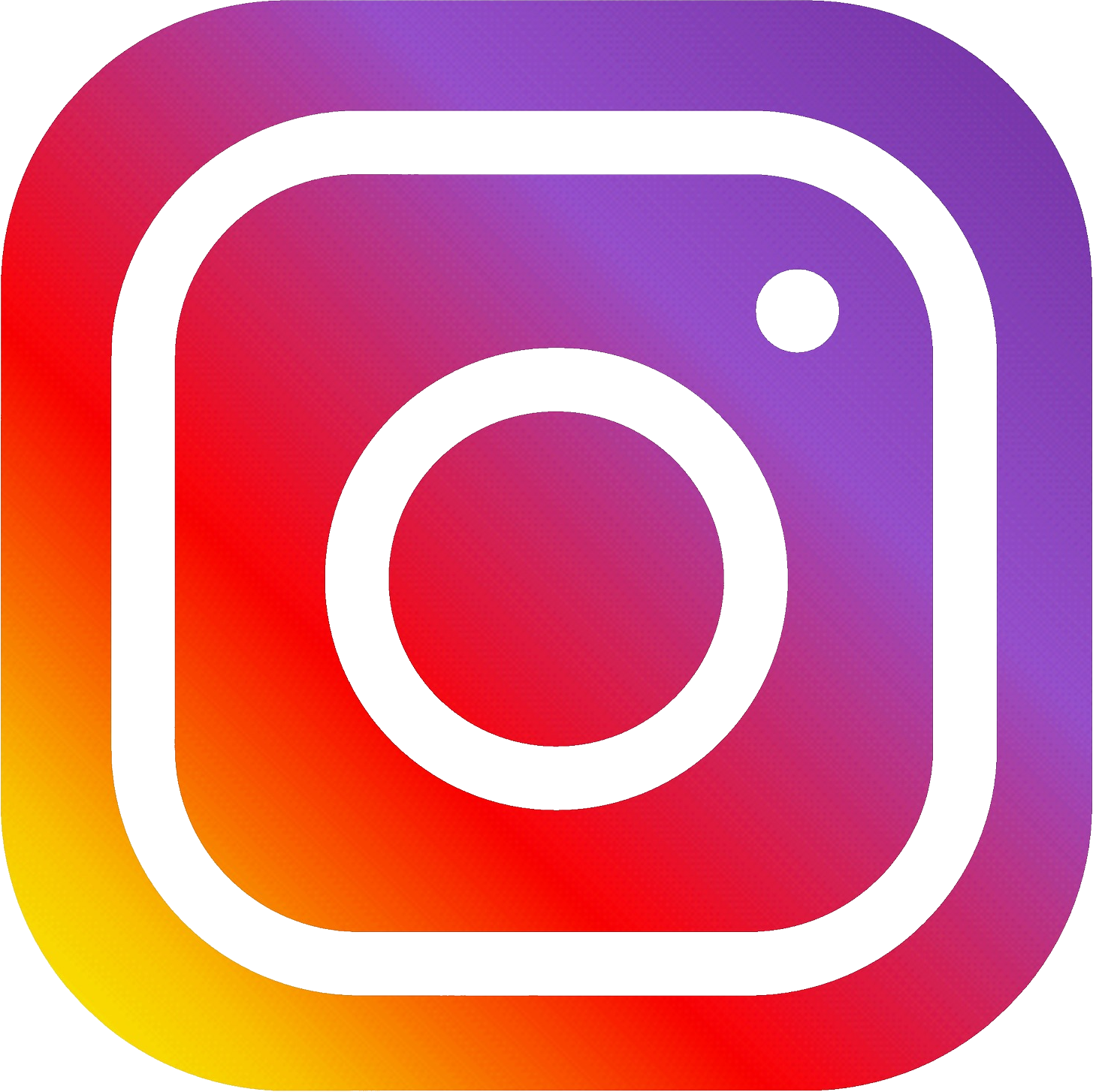 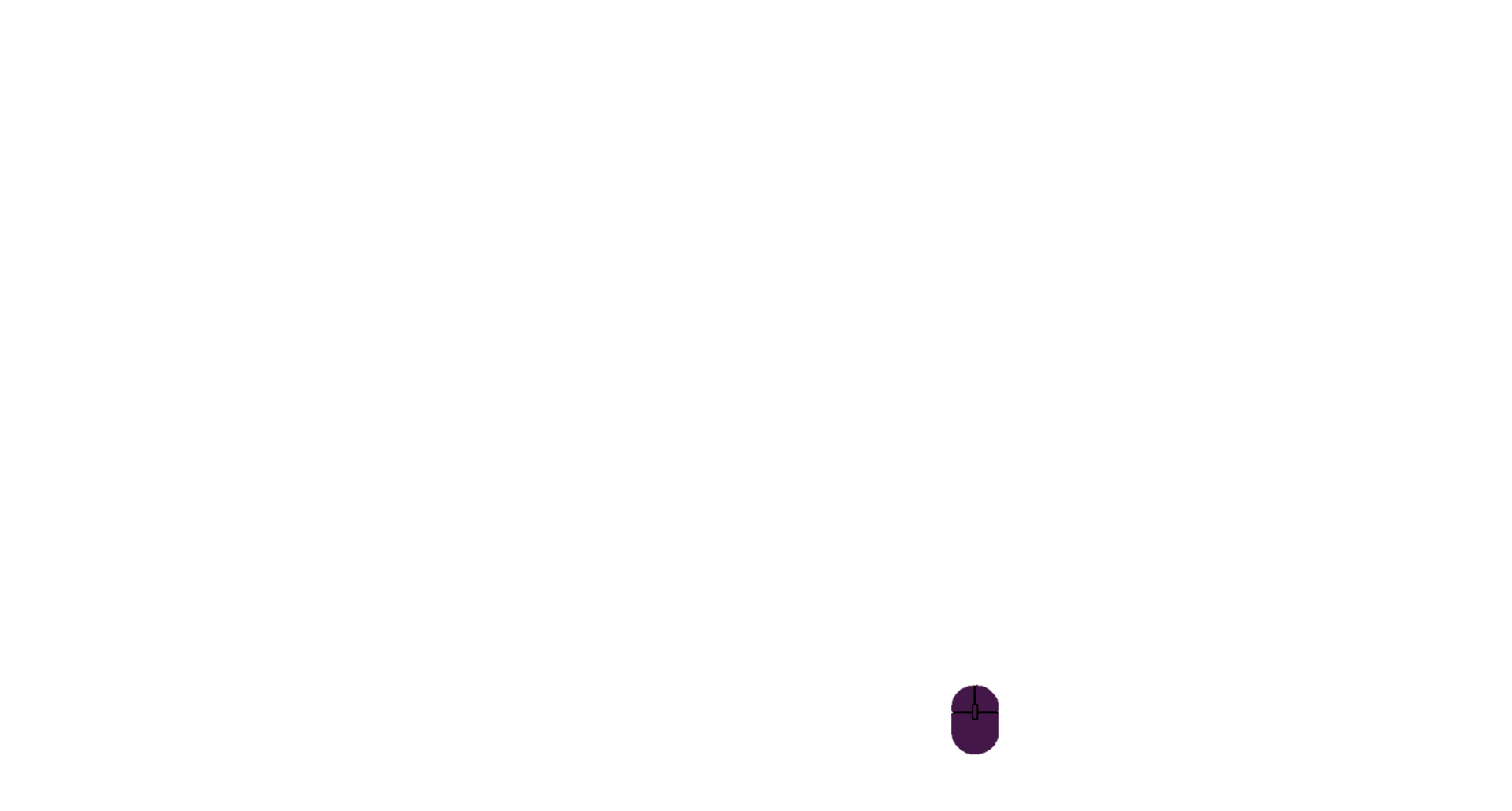 The website www.durhamunirugby.com averages over 1,000 visitors per week and the email newsletter has over 2,000 subscribers.
An exclusive advertisement space on the 1st XV Fixture Poster to place your company name and/or logo
For the average match:
SPONSER
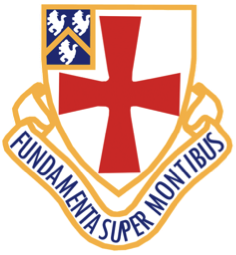 Instagram impressions: 30,000

Twitter impressions: 50,000

#BUCSSuperRugby impressions: 80,000
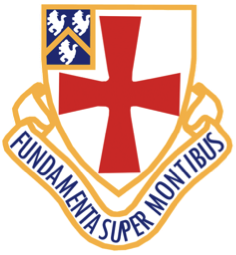 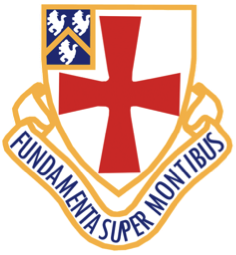 Coverage locally and nationally

Posted on all social media platforms, to over 10,000 followers. 

COST: £150
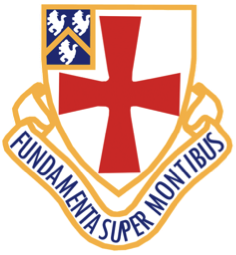 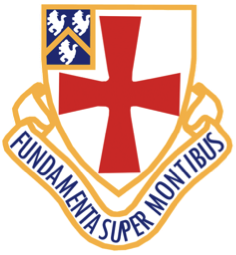 COST:  Please Enquire
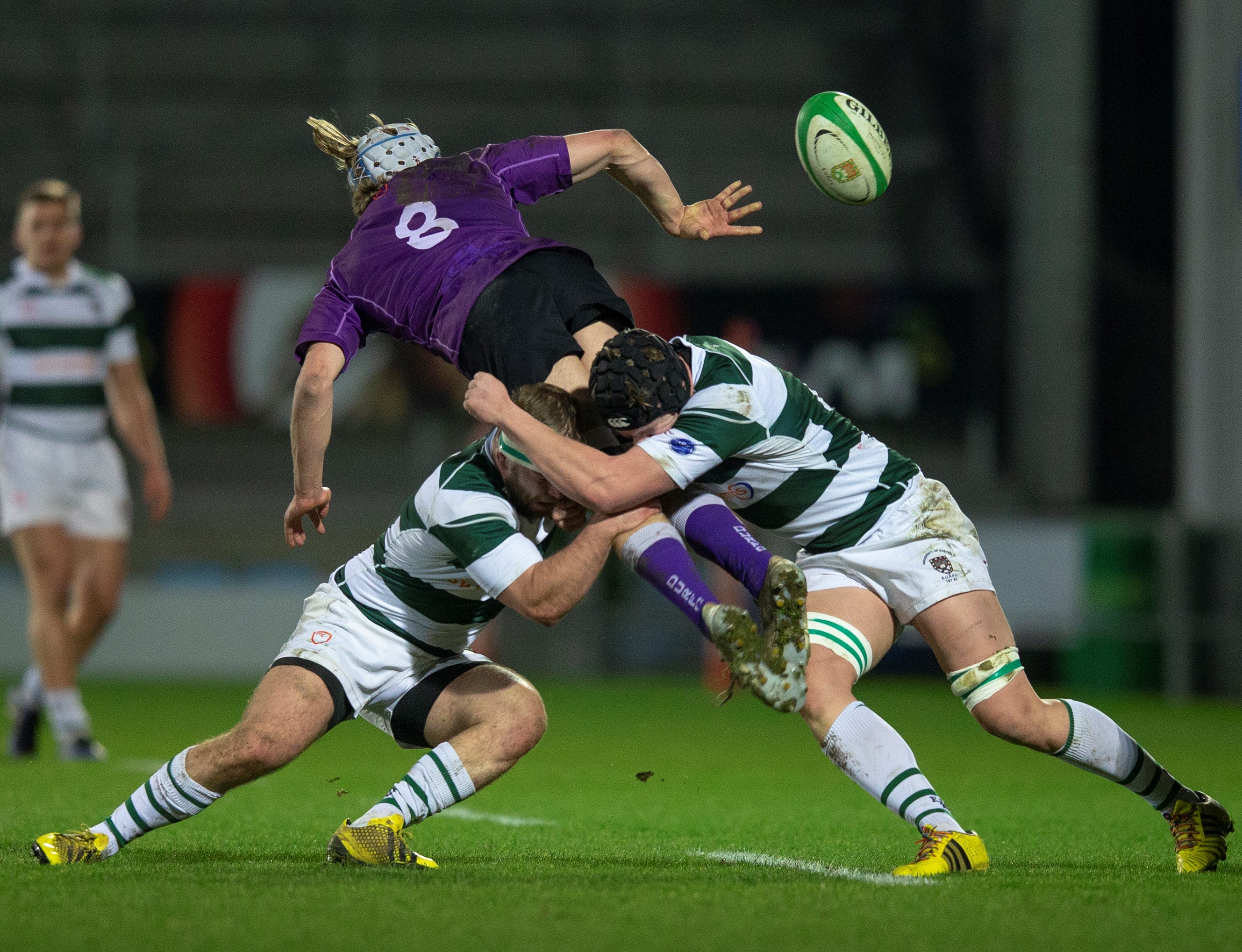 On behalf of Durham University Rugby Football Club we hope you are as excited as we are for the season ahead. Rugby at Durham is in a fantastic position and the proposition of defending our title only intensifies the anticipation. We hope you decide to join us in pursuing excellence in Durham and in the wider sporting world as a whole, helping to support the many players, coaches and fans who are proud members of the DURFC community.
CONTACT US
Director of Rugby	Si Culley	                Telephone 07305 589966	Email: simon.j.culley@durham.ac.uk

Sponsorship Officers	Ollie Kershaw	Telephone 07889 632705	Email: ollie.p.l.kershaw@durham.ac.uk.
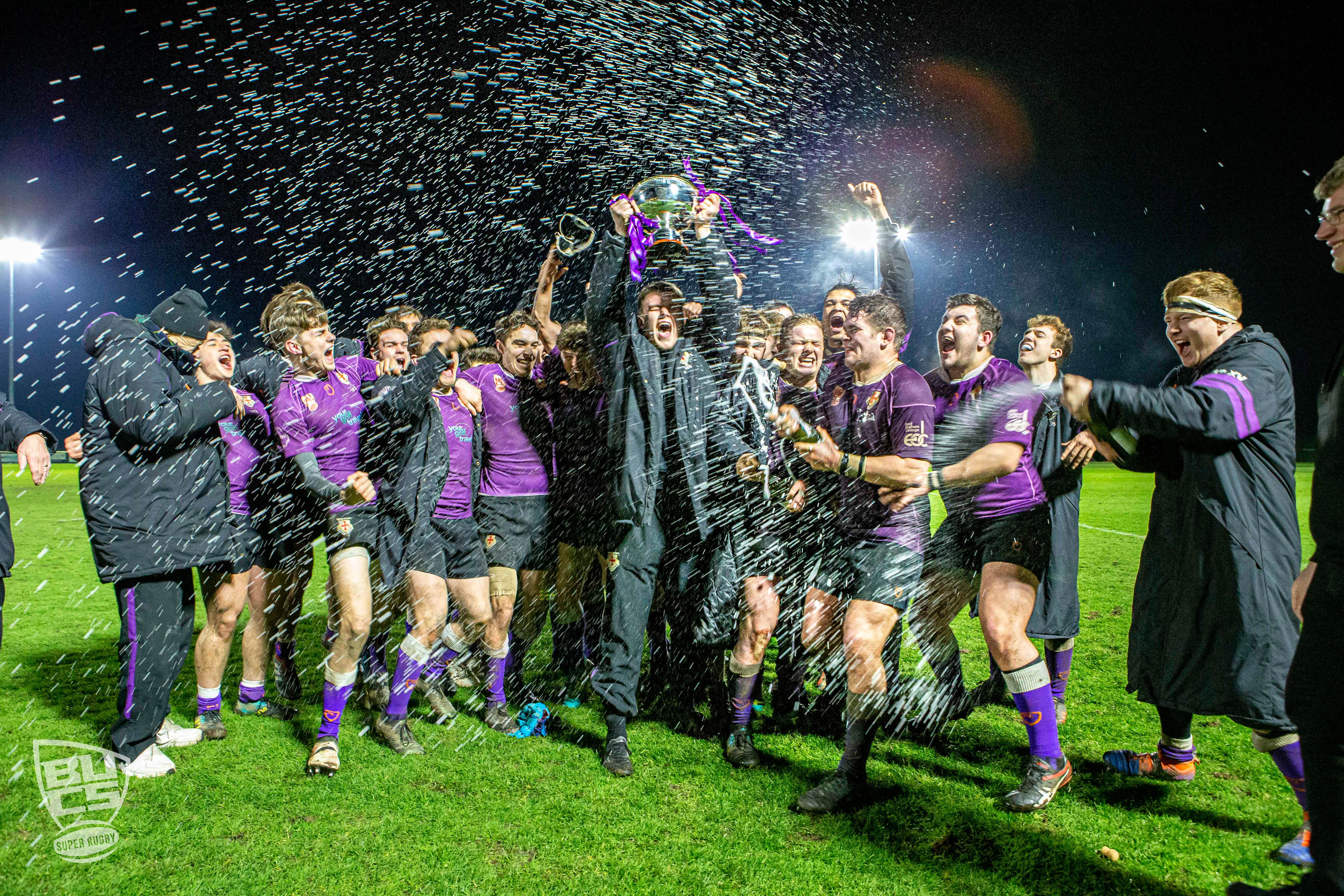 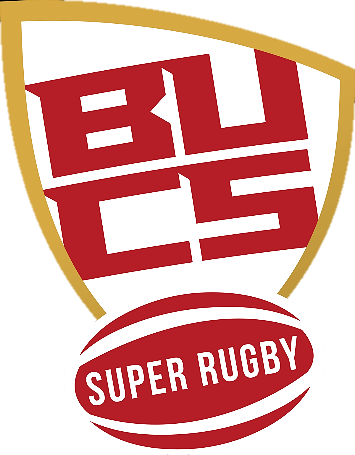 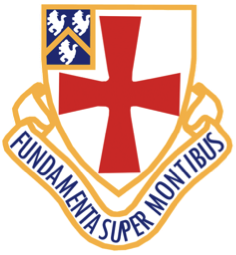 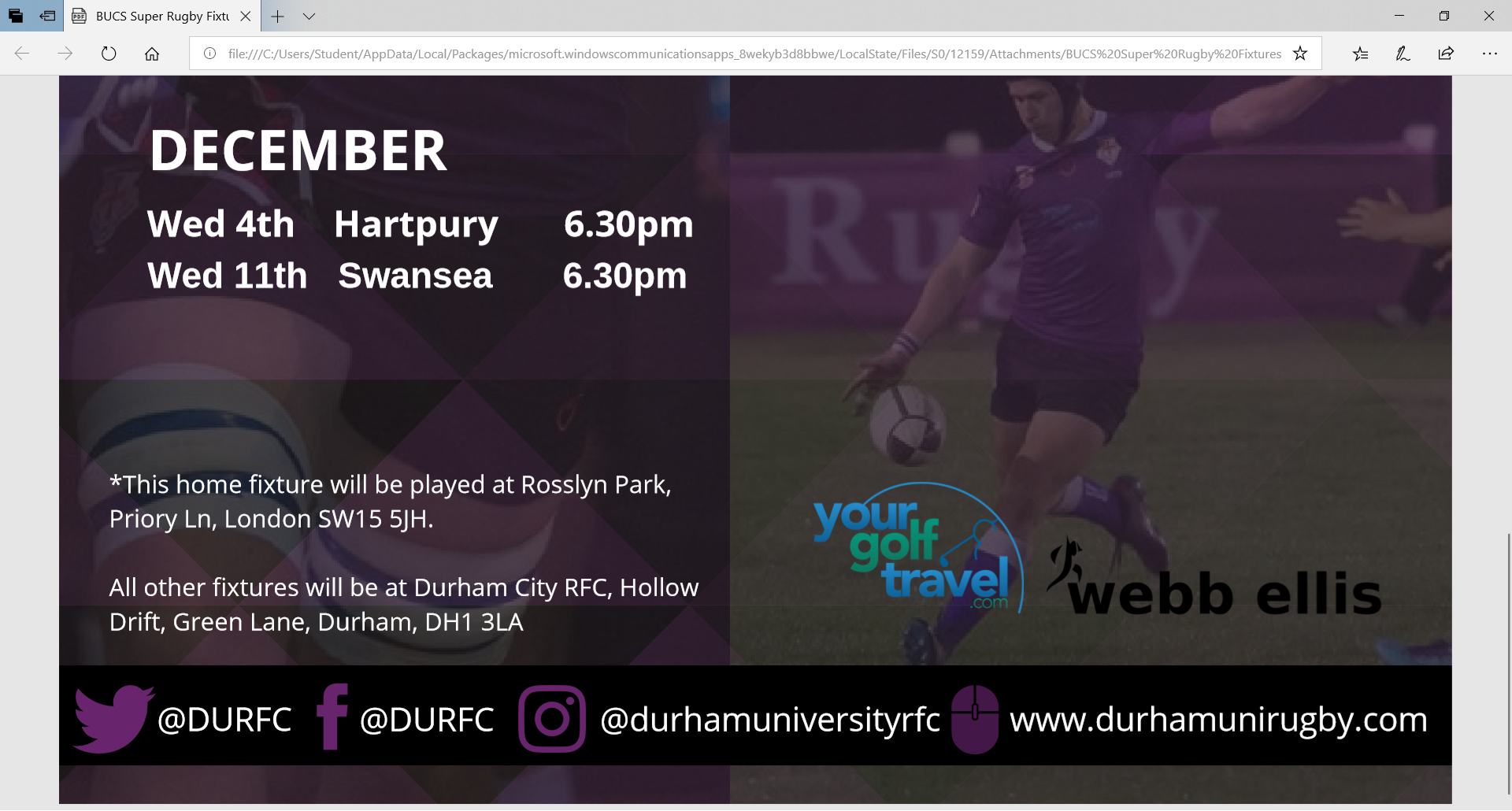 Brochure Production | 2022/23 Season